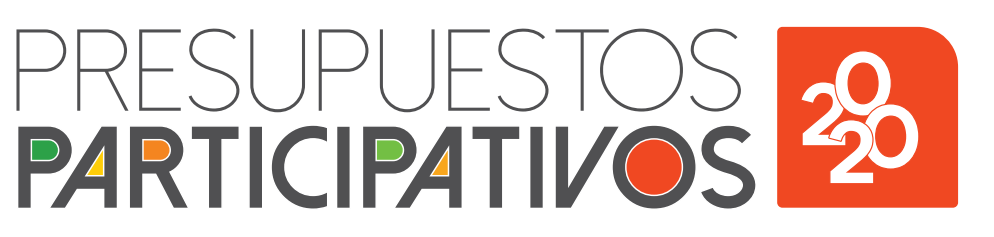 RESULTADOS  DE LA PRIORIZACIÓN 
PRESUPUESTO PARTICIPATIVO
CANTONES TULIPÁN – HUACA – MONTUFAR – BOLÍVAR – ESPEJO - MIRA
MESAS DE TRABAJO
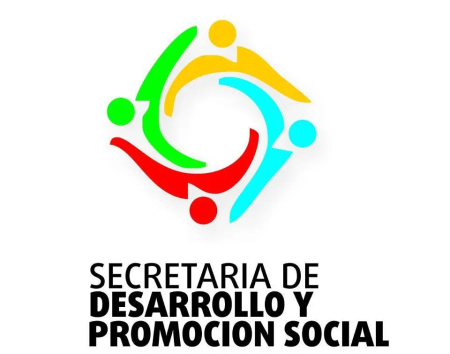 MESA 4. DESARROLLO SOCIAL / JÓVENES
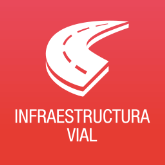 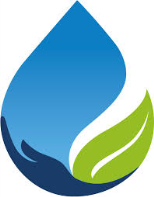 MESA 1.        OBRAS PÚBLICAS Y VIALIDAD
MESA 3. RECURSOS HÍDRICOS
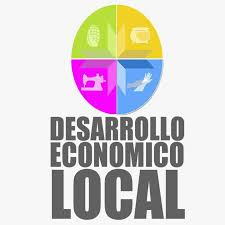 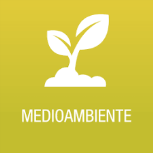 MESA 2.          DESARROLLO ECONÓMICO / GESTIÓN AMBIENTAL.
PARTICIPANTES DE LAS ASAMBLEAS
01
CANTÓN MIRA: 154 PARTICIPANTES
02
CANTÓN TULCÁN: 102 PARTICIPANTES
03
CANTÓN MONTÚFAR: 90 PARTICIPANTES
04
CANTÓN HUACA: 84 PARTICIPANTES
05
CANTÓN BOLÍVAR: 74 PARTICIPANTES
06
CANTÓN  ESPEJO: 45 PARTICPANTES
PRIORIZACIÓN DE LA COMPETENCIA DE VIALIDAD
OOPP
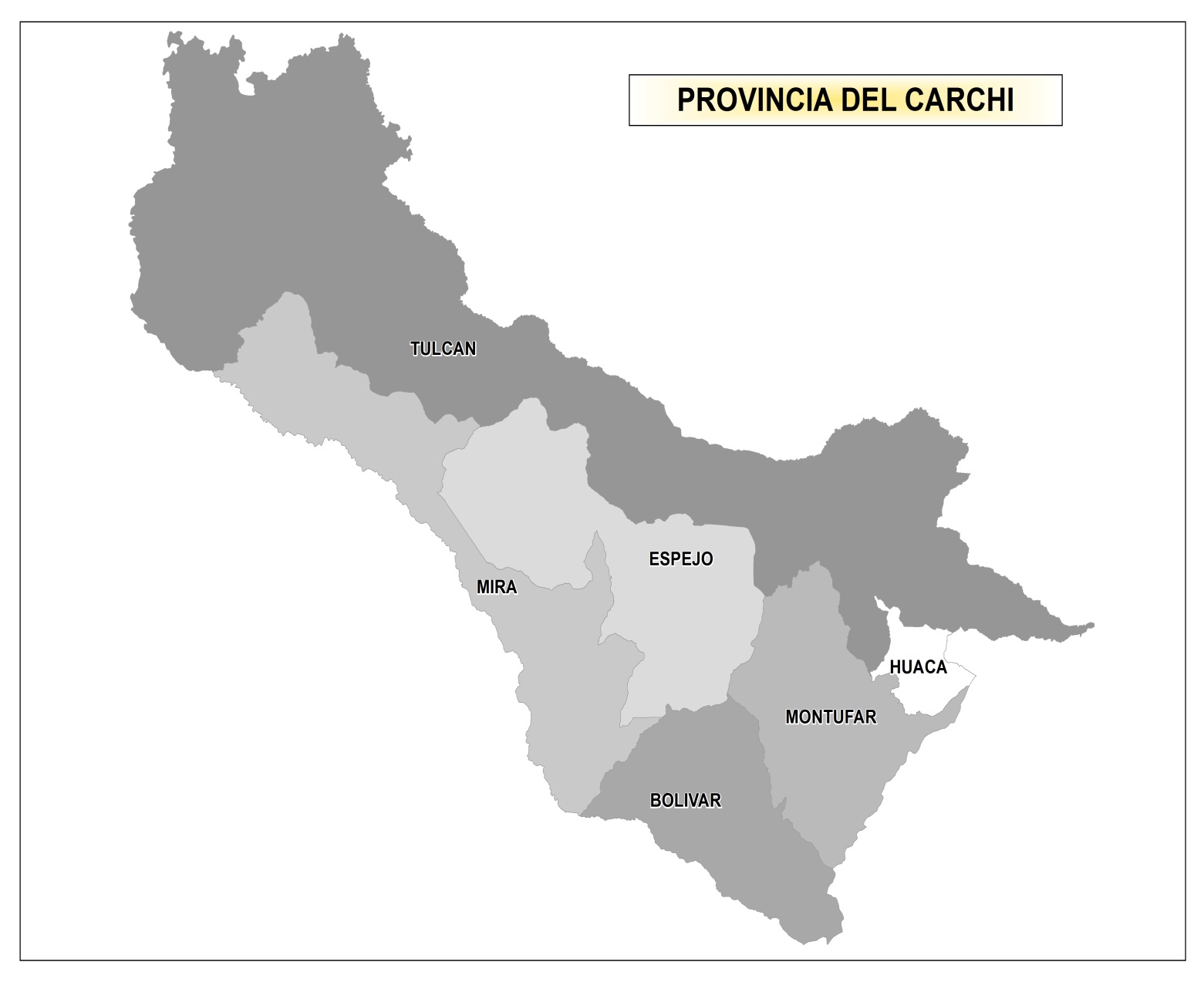 48%
60%
BOLÍVAR.
48%
TULCÁN.
OOPP
OOPP
45%
MONTUFAR.
OOPP
31%
29%
45%
45%
HUACA.
OOPP
31%
ESPEJO.
45%
OOPP
29%
60%
MIRA.
PRIORIZACIÓN DEL PRESUPUESTO PARTICIPATIVO
OBRAS PÚBLICAS Y VIALIDAD
42%
20%
RECURSOS HÍDRICOS
17%
DESARROLLO LOCAL
12%
DESARROLLO SOCIAL
9%
GESTIÓN AMBIENTAL
<número>
[Speaker Notes: No slide master]
ESTUDIO Y APERTURA DEL CAMINO PALO BLANCO - LA ACHIRA
MINGAS PARA LA COLOCACIÓN DE TUBERÍAS PARA REHABILITACIÓN DE SISTEMAS DE RIEGO
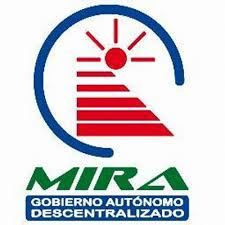 FORTALECIMIENTO DE LA CADENA DE FRUTALES
ASISTENCIA ALIMENTARIA A LOS ADULTOS MAYORES
PROTECCIÓN DE FUENTES DE AGUA DE CONSUMO HUMANO O  RÍOS
MANTENIMIENTO VIAL DE LAS PARROQUIAS DEL CANTÓN
CONSTRUCCIÓN DEL SISTEMA DE RIEGO ABREVADERO Y FITO SANITARIO LA LIBERTAD
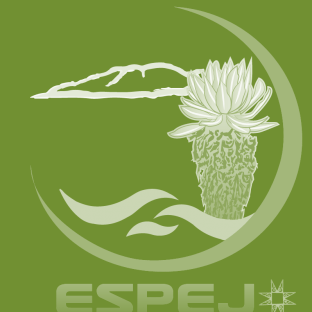 ECO TURISMO
ALIMENTACIÓN PARA ADULTOS MAYORES
PROTECCIÓN DE FUENTES DE AGUA
EMPEDRADO EL SIXAL
CANAL DE RIEGO CALDERA
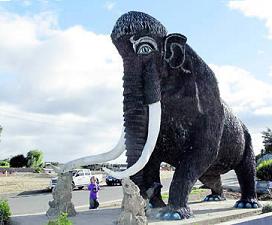 ASISTENCIA TÉCNICA AGRÍCOLA - ESCUELAS DE CAMPO Y SEGUIMIENTO
ASISTENCIA ALIMENTARIA A LOS ADULTOS MAYORES
BOLÍVAR
CREAR UNA ACUS EN MONTEOLIVO
ASFALTADO CIRCUNVALACIÓN CABECERA PARROQUIA LA PAZ
EJECUCIÓN OBRAS DE RIEGO RUMICHACA DE LA PAZ
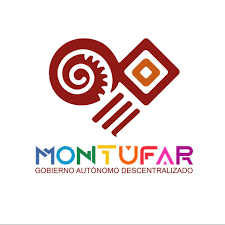 CERTIFICACION  DE LA SEMILLA DE PAPA SUPER CHOLO BASICA PRE-BASICA Y CAPIRO
ALIMENTACIÓN PARA EL ADULTO MAYOR
REFORESTACIÓN
CONSTRUCCIÓN DE ASFALTADO EN MARISCAL SUCRE / HUACA
REVESTIMIENTO DEL CANAL HASTA LA QUEBRADA DE HUASUCUR TIMBURAY - YAMBA
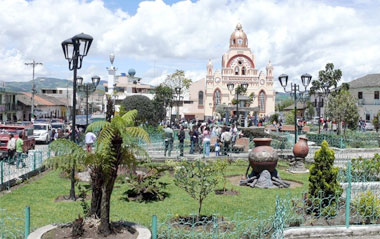 FORTALECIMIENTO DEL TURISMO
SEGURIDAD ALIMENTARIA PARA ADULTOS MAYORES Y BONOS
HUACA
MANEJO DE AGUAS SERVIDAS
CONSTRUCCION DE ASFALTADO DE LA VÍA DEL CARMELO - LA FROLIDA - CARTAGENA EL FRAILEJON Y GRUTA DE FATIMA
SISTEMA DE RIEGO SANTA MARTHA DE CHUNQUER FASE III
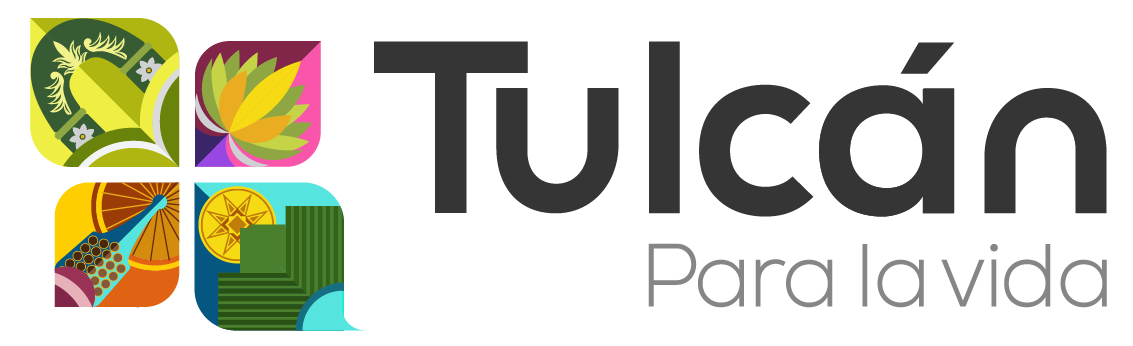 PROYECTO DE TURISMO
APOYO A LA ALIMENTACIÓN PARA EL ADULTO MAYOR
PROTECCIÓN DE CUENCAS HIDROGRÁFICAS
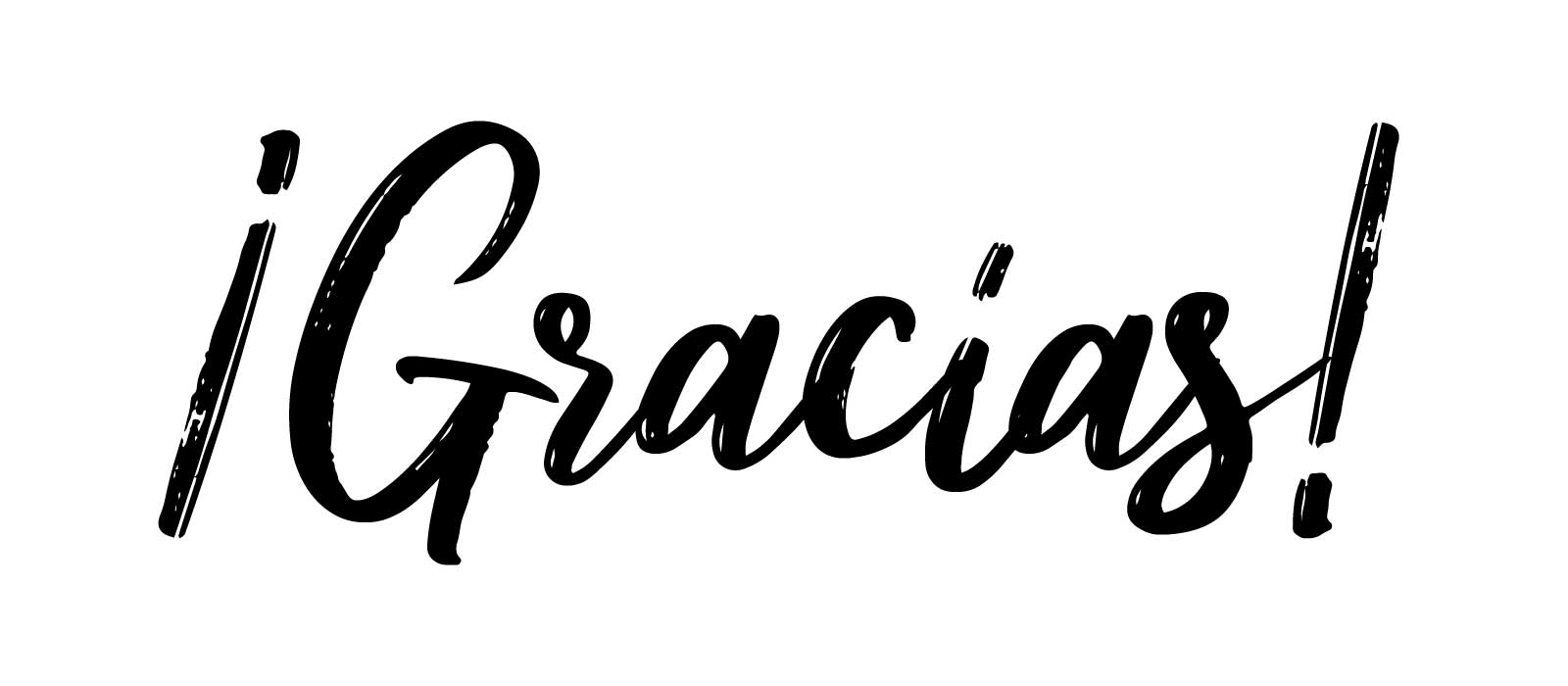